Anatolská podskupina
luvijské jazyky
luvijština
lýkština
pisidština
sidetština
kárština
lýdština
chetitsko-palajská větev
chetitština
palajština
Praanatolština a některé rysy nástupnických jazyků
fonologie
vokály

diftongy
sonory
okluzívy
frikativy + afrikáta
morfologie
nomina
dipartitní opozice rodu
verba
„two of everything“
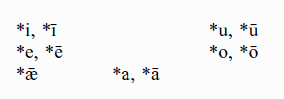 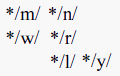 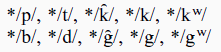 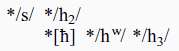 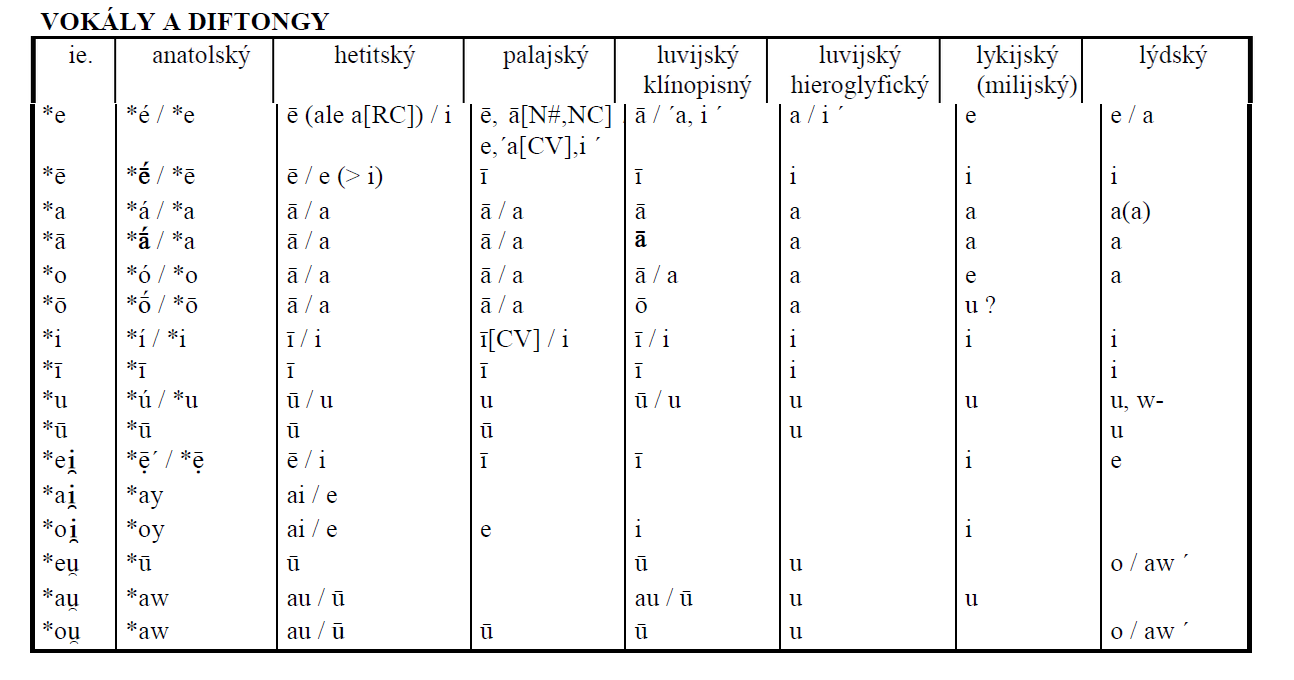 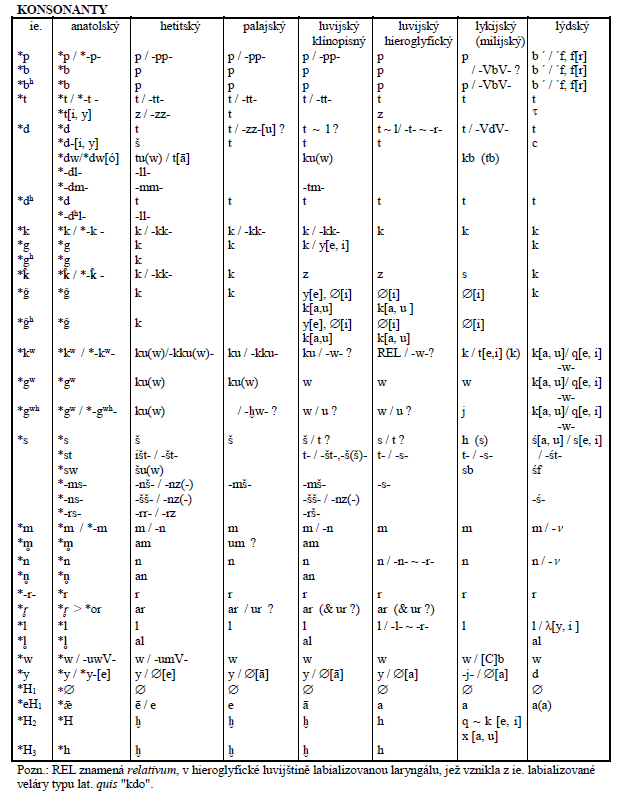 Luvijské jazyky
luvijské jazyky
luvijština
lýkština
milijština
pisidština
sidetština
kárština
Luvijština
rozdělení
klínopisná luvijština
hieroglyfická luvijština
korpus
druhé tisíciletí př.n.l.
první tisíciletí př.n.l.
písmo
logogramy, sylabogramy
Luvijština - fonologie
vokalický inventář
konsonantický inventář
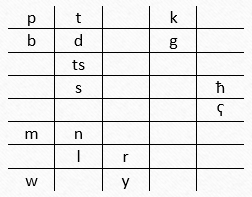 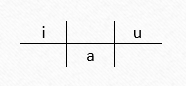 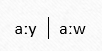 Morfologie
nominální flexe
číslo
rod
kmeny
verbální flexe
číslo
osoba
čas
modus
vid
další tvary
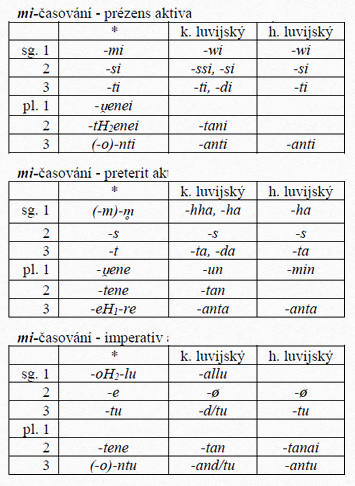 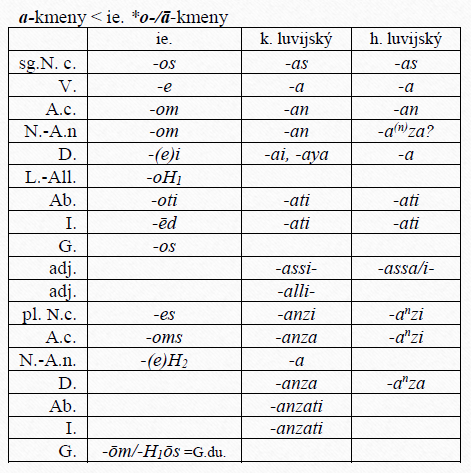 Ukázky textů
BABYLON 3
QAL‘AT EL MUDIQ
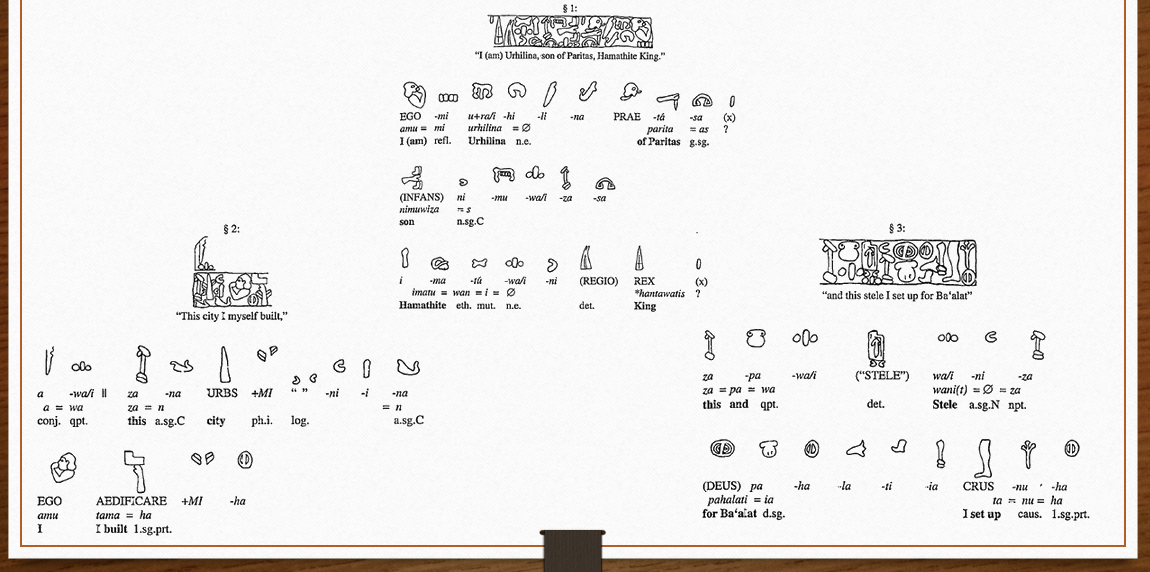 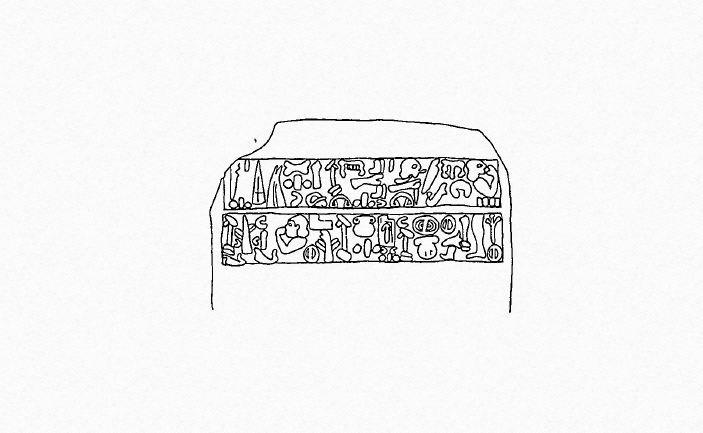 HAMA 2
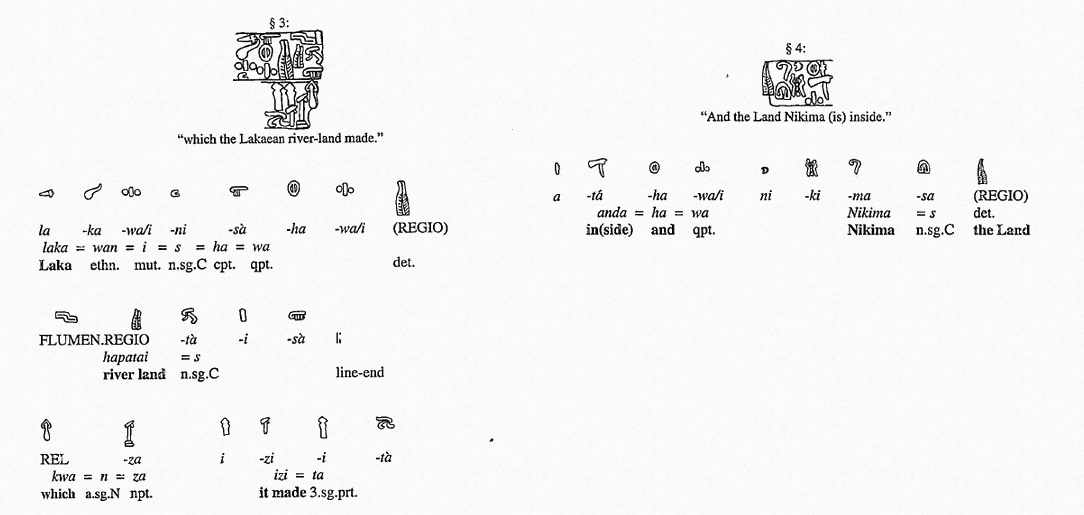 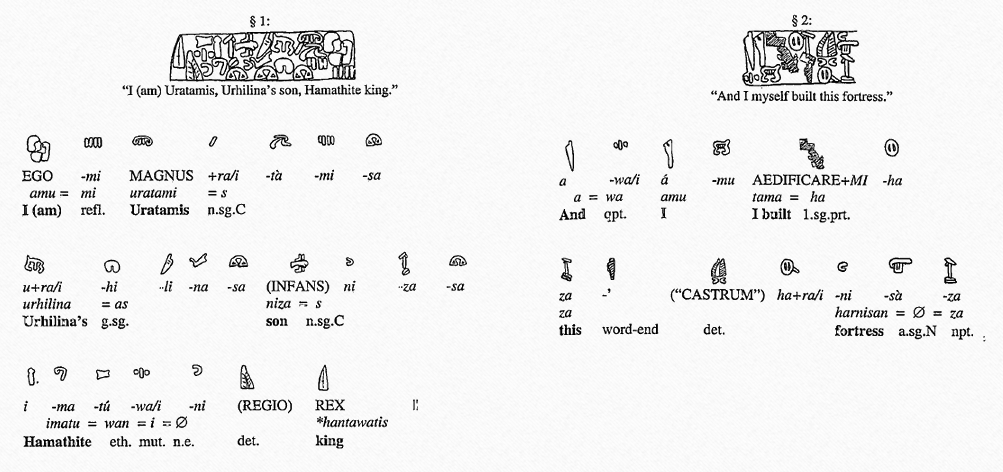 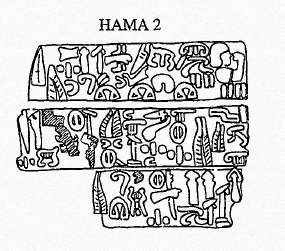 MARAṢ 1
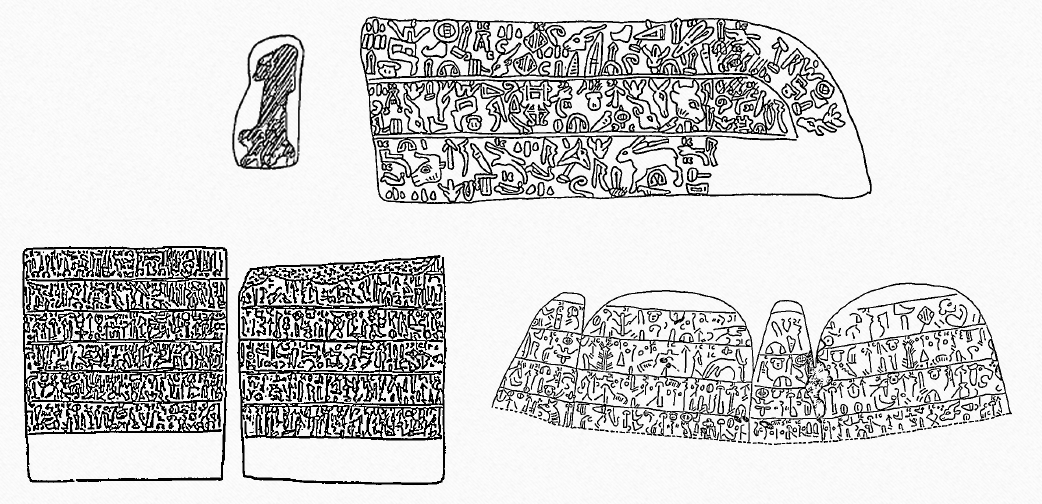 KARKAMIŠ A11b+c
BOHÇA